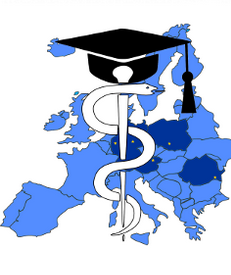 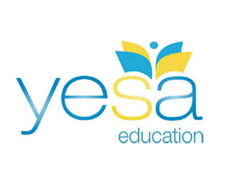 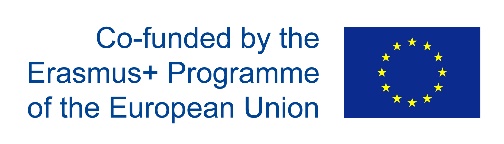 Strategic partnerships in the field of medical education with a focus on innovative educational content and greater relevance to the labor market
MEDIC
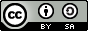 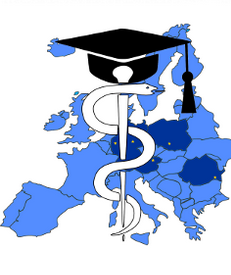 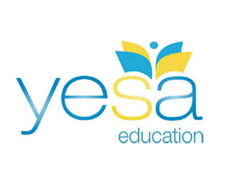 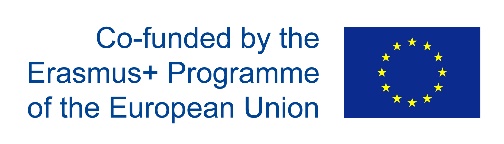 Avoiding demotivation on the job
Focus:
Avoiding stress
Excerpt of the curricullum
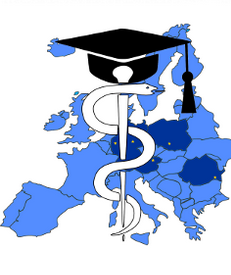 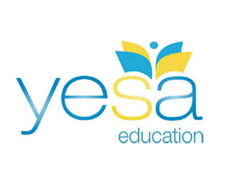 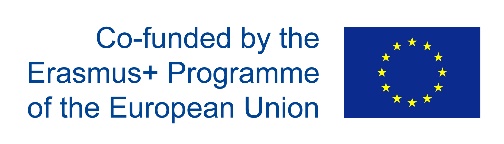 1.  Direct lesson ( teacher – students) :

Definition of stress
Different kinds of stress  - Definitions
Positive stress – „Eustress“
Negative stress – „Distress“
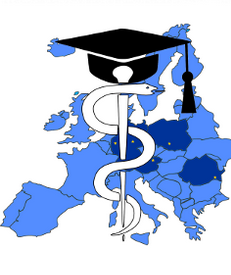 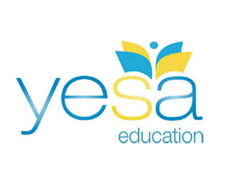 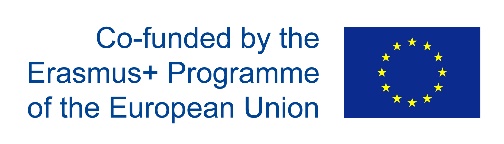 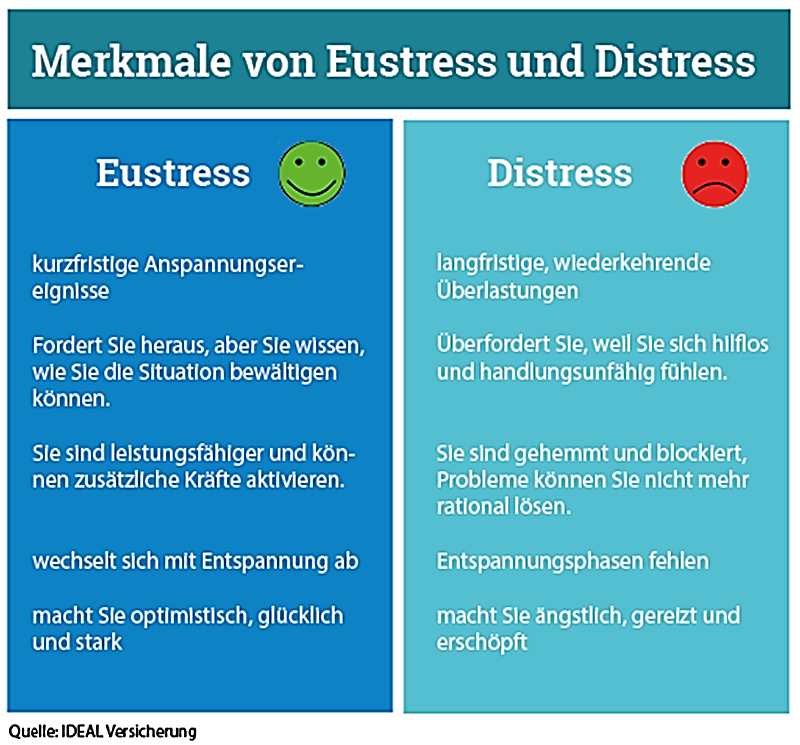 2. Students in self-teaching modus

Find : 
External and 
internal reasons for stress

Create 
examples for „Eustress“ and „Distress“
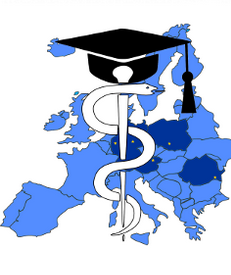 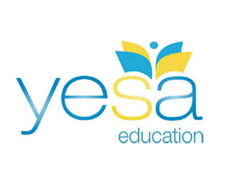 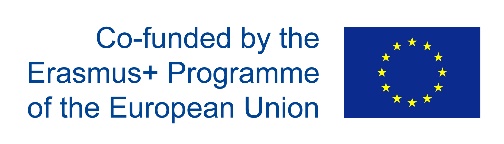 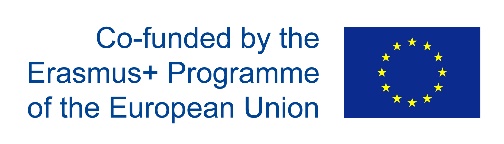 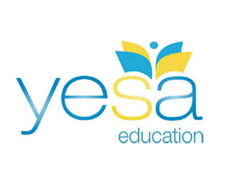 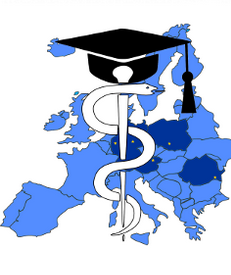 3. Webinar / online discussion: 

	Findings :
		Reasons for Eustress & Distress

	lesson by teacher:

		Consequences of permanent distress
Academy of Sports
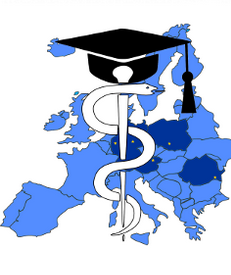 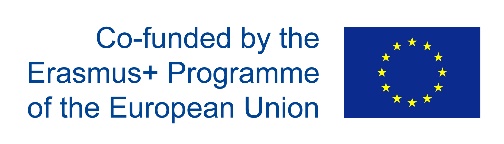 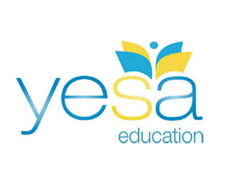 Target :
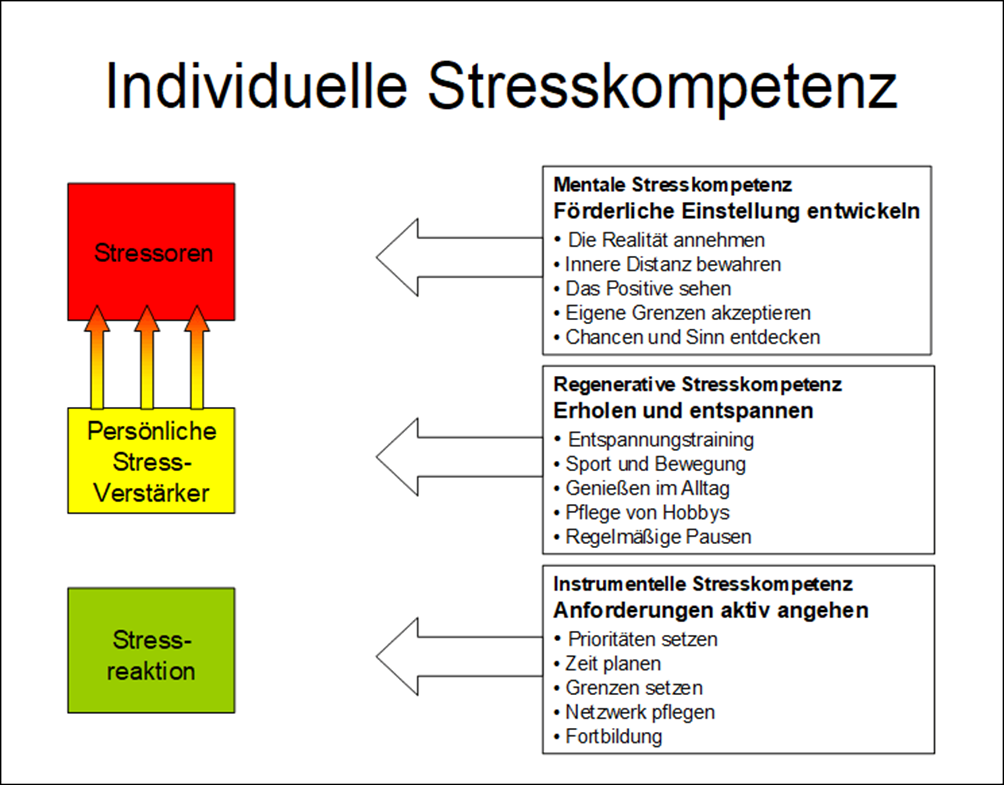 Source: Academy of sports
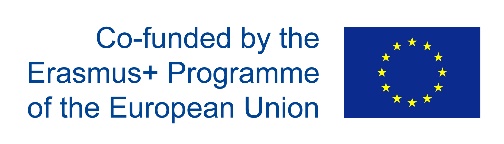 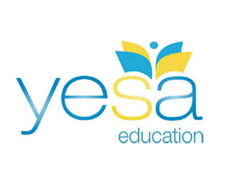 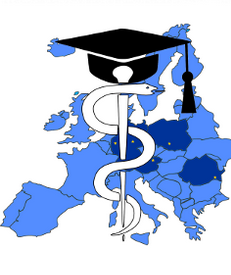 4. homework for students: 
		
	Think about your own situations of 	distress and 		
	write short stories, what you have 	experienced yourself about it: 
	when did I have negative stress - 	distress?
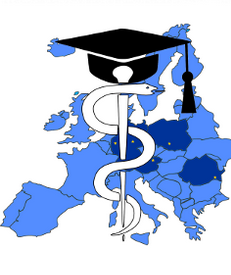 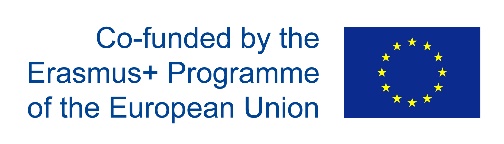 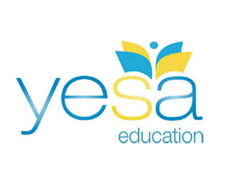 Online – Group discussion and presentation, leade by the teacher

Each student presents his „case – study“ 
Common discussion about the reasons for the Distress
Common creation of a list a reasons („triggers“) for Distress
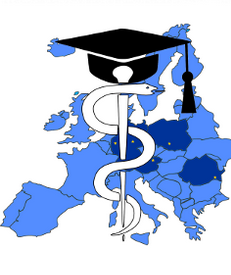 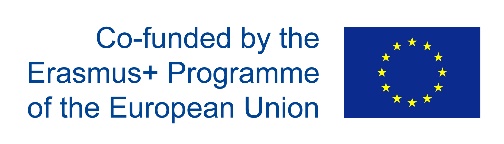 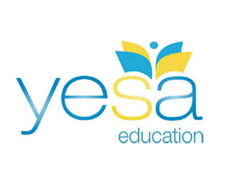 Webinar – Online – lesson :

		How to detect  Distress?                  
		Features of distress

Typical symptoms
Actual  - short term 
Cronic  - permanent
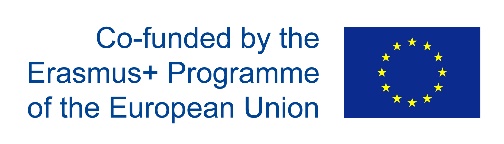 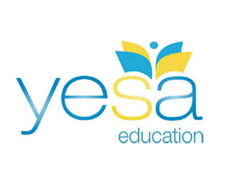 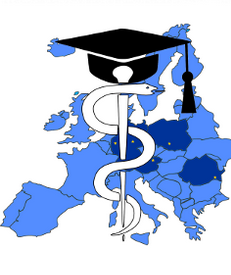 Homework of students:  analysis of own triggers and symptoms of Distress
 
	#  short term triggers 

	# long term symptoms

8. Presentation of results in an online-discussion
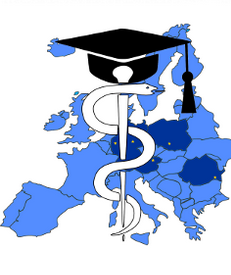 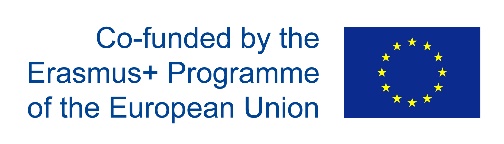 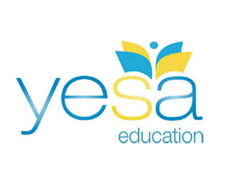 9.  Webinar : How to avoid Distress? 

„Outside factors“ – depending on the job – description and expectations
„Inside factors“  : 
Empathy
Physical and psychical attributes 
Communication – abilities
Know - how
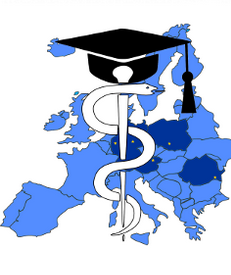 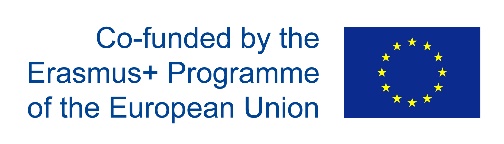 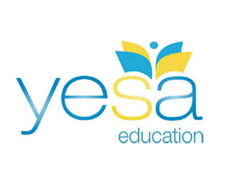 10. Homework of Students

Describe own experienced situations of Distress:
What did you do?
What happened?  (result of action)
What shoud have been done? 
What could be better?
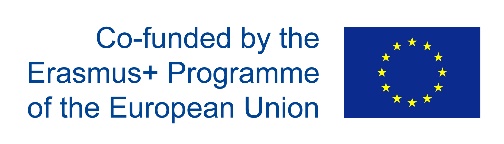 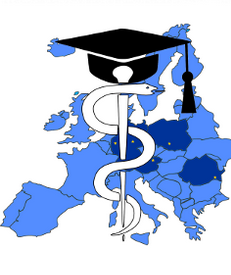 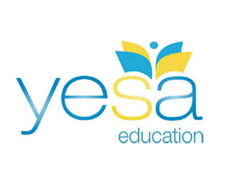 11. Online Webinar:  Transformation from Distress to Eustress

Manual : how to do it? 
Analysis of reasons of Distress
Written statements for Eustress & Distress
When and how did it happen?
Memorize Eustress – situations: recall fellings 
Transfer this positive feeling to Distress – Situations
Training of this „transfer“! 
Apply the Method of „3 x 10“
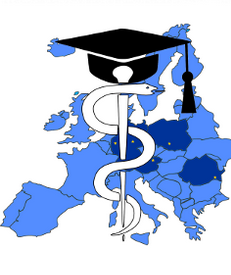 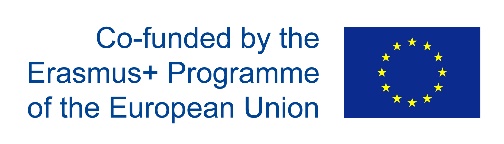 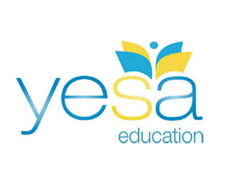 12. F 2 F  lesson: 

summary of the curriculum u.t.d.
Questions 
Discussion
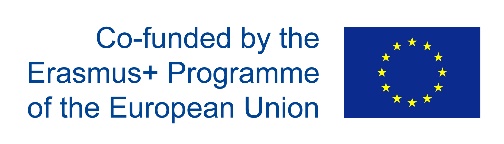 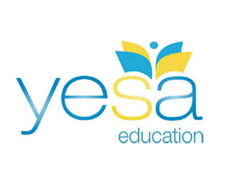 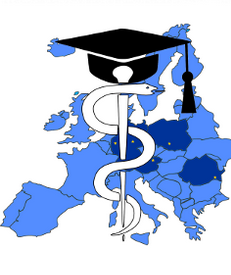 13. F 2 F – Lesson : Moral Stress in healthcare

Definition of moral stress  - moral distress
Reasons of moral stress
Situations of  moral stress
Possibilities of solutions
Transparency
Communication 
„Integrated“ approach
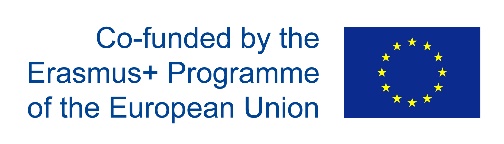 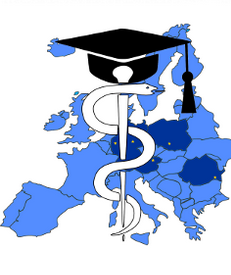 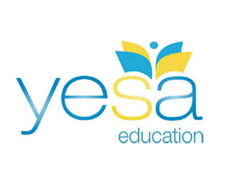 Homework :Case – studies of Distress / moral stress in healthcare : 	
Read the case – studies / special healthcare – situations
Find potential solutions

Case studies : 
Agnes with too many patients
Communication demand of lonely patients
Nora with a increasing depressive patient
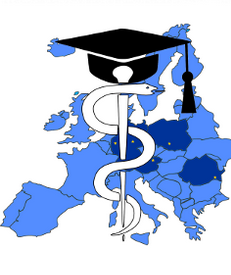 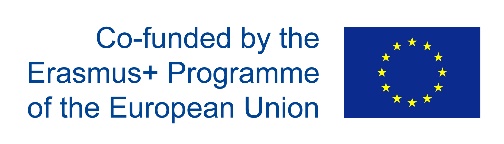 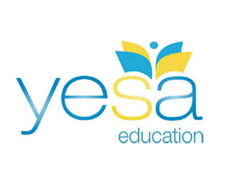 15th to 16th lesson : Webinar

Students present their solutions for the case studies
Discusion about the 
pros and 
cons of the solutions
Common work to find „optimal solutions“
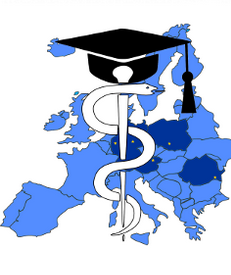 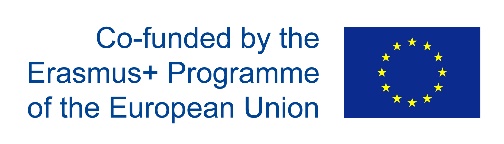 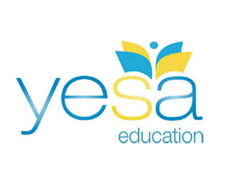 17.  Webinar:  Violence in healthcare : a special source of distress
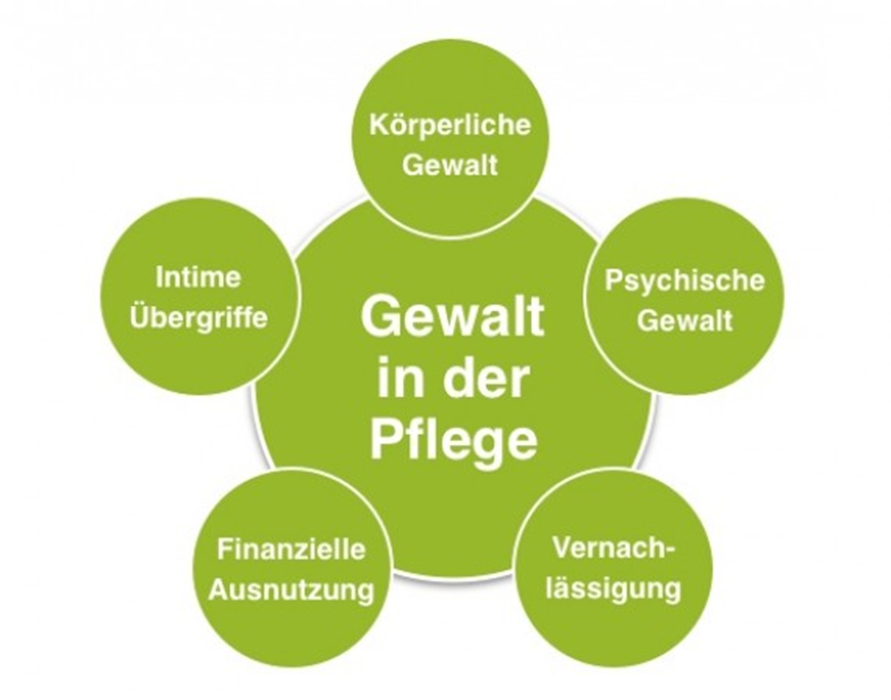 Source: pflege.de
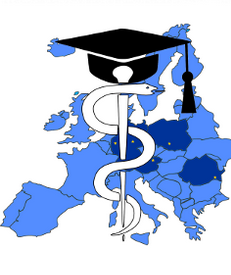 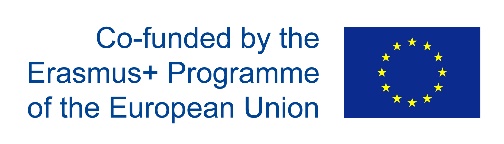 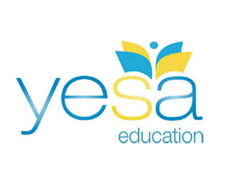 Physical violence
Psychological violence
Sexual assaults
Financial abuse
Physical or psychological neglect
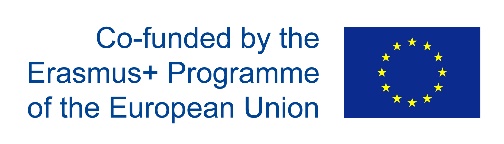 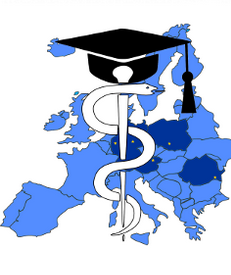 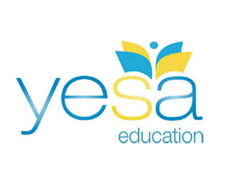 Definition of different kinds of violence
Violence by the caretaker 
Violence by the patient 
Examples 
Solutions
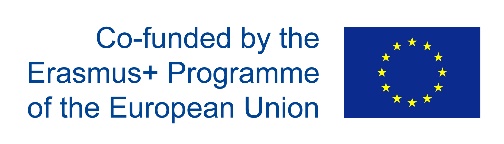 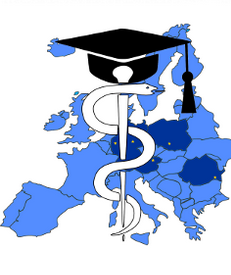 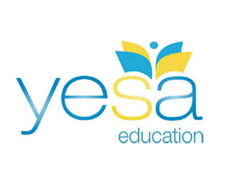 F 2 F – Lesson  

Summary of the curriculum  „ Avoiding stress“
Questions of students 
Discussion
Preparation of test – questions 

Total time: approx. 40 hours
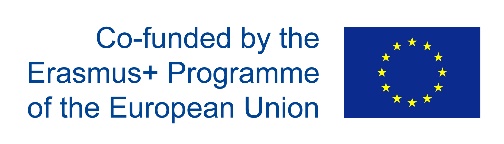 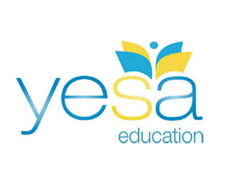 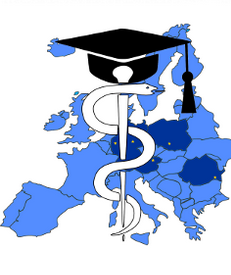 Thank you for your attention
Veronika Stenzel
Christian Hemerka